GODIŠNJA DOBA  - KVIZ
KOJE JE SADA GODIŠNJE DOBA?
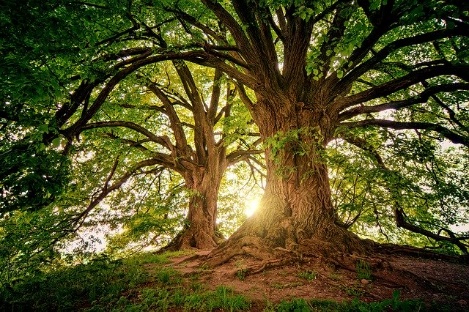 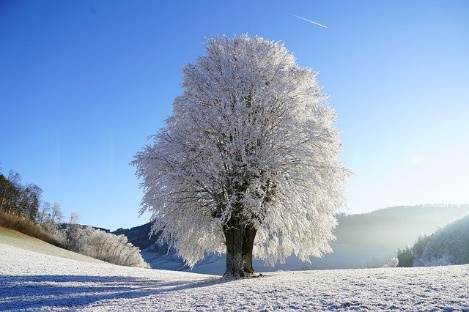 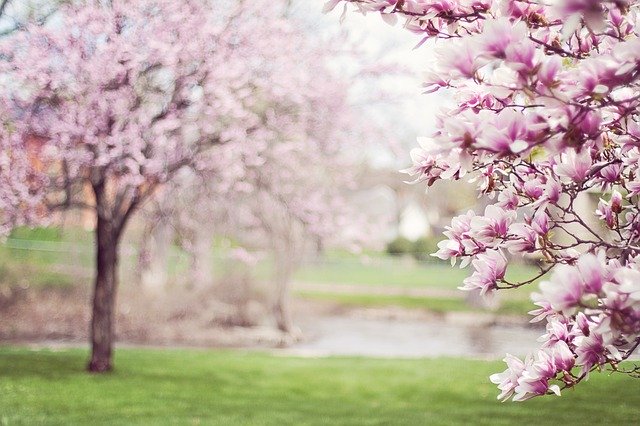 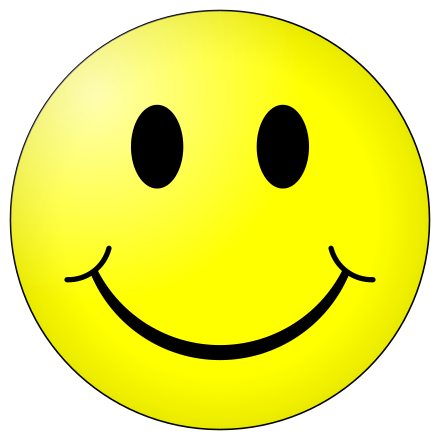 KOJE GODIŠNJE DOBA DOLAZI NAKON JESENI?
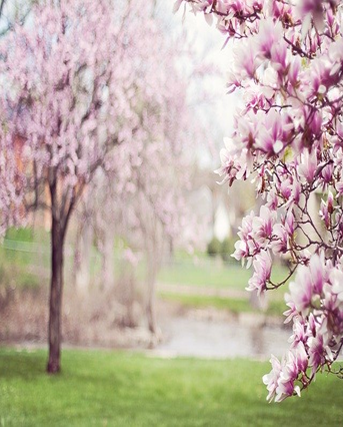 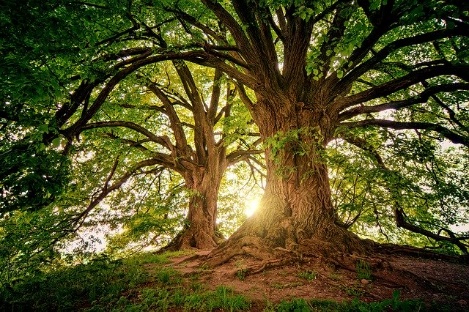 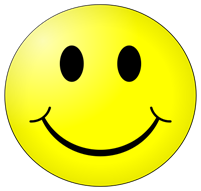 VRIJEME UJESEN NAJČEŠĆE JE…
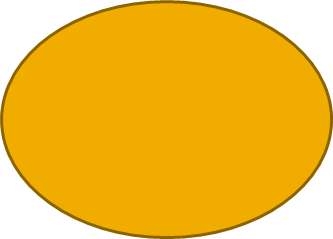 SUNČANO
PROMJENJIVO
SNJEŽNO
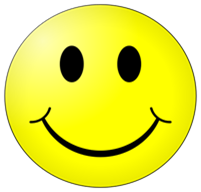 VRIJEME ZIMI NAJČEŠĆE JE…
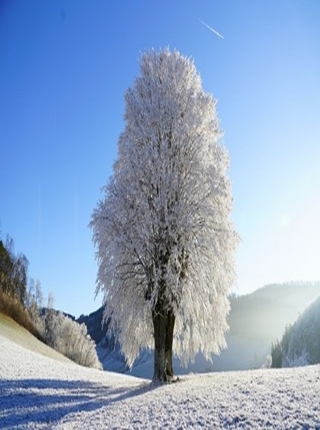 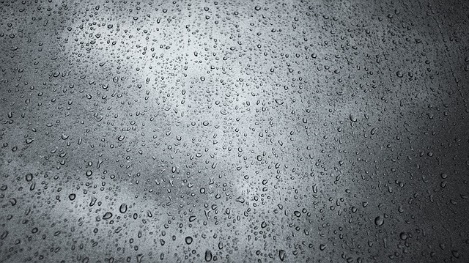 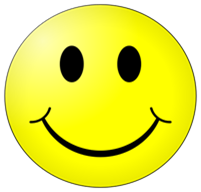 KOJA SLIKA PRIKAZUJE SUNČANO VRIJEME?
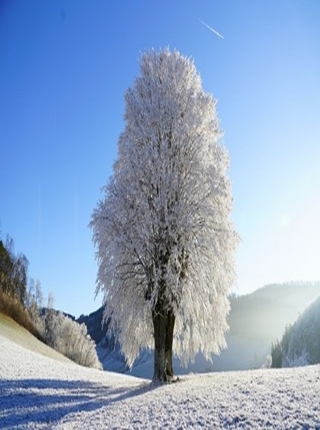 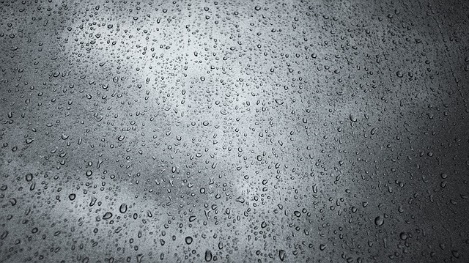 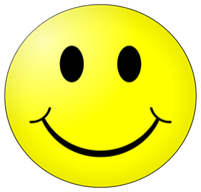 KOJA SLIKA PRIKAZUJE KIŠOVITO VRIJEME?
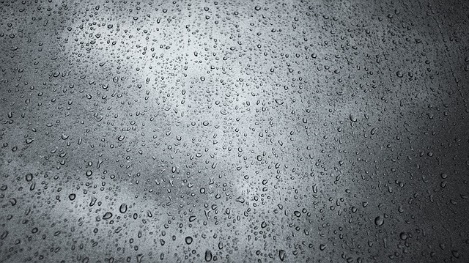 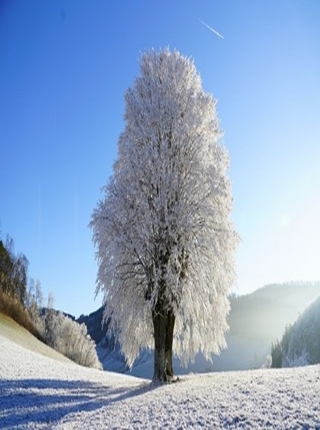 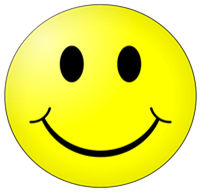 KOJE GODIŠNJE DOBA DOLAZI NAKON ZIME?
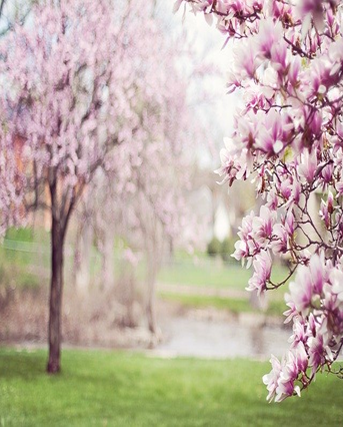 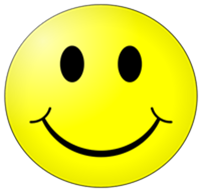 KAKVO VRIJEME PRIKAZUJE SLIKA?
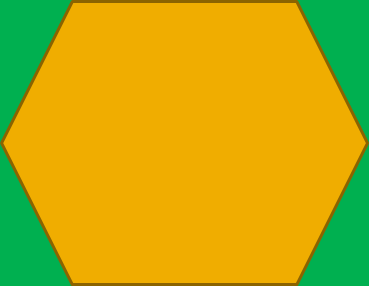 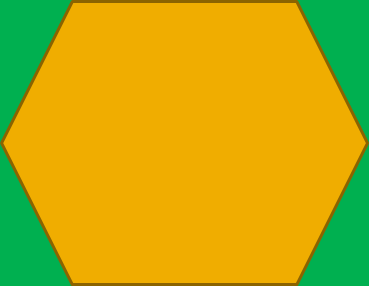 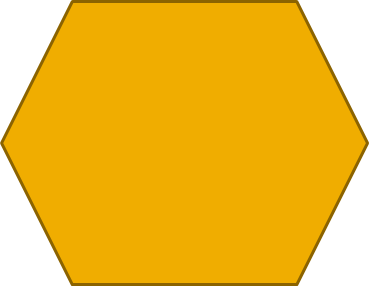 SUNČANO
OBLAČNO
SNJEŽNO
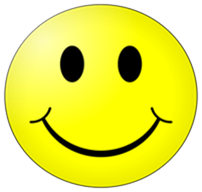 KAKVO VRIJEME PRIKAZUJE SLIKA?
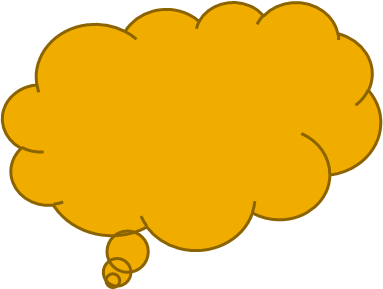 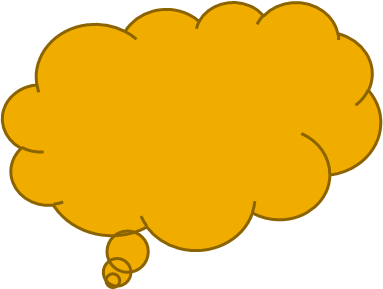 OLUJNO
SUNČANO
SNJEŽNO
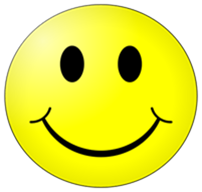